VY_III/2_INOVACE_92_Markéta Zinnerová
Markéta Zinnerová
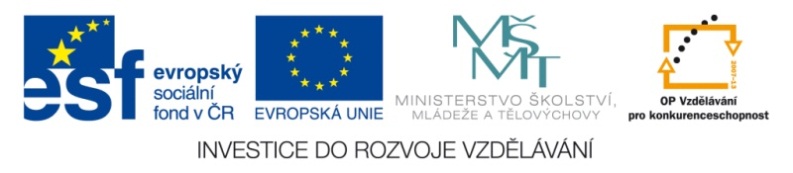 Mgr. Jana Svobodová
Obsah
Portrét
Život a povolání
Dílo
Otázky
Portrét
Obrázek na tabuli
Život a povolání
Narodila se 21. června 1942 v Brně
Po maturitě studovala osvětu v Praze
Pracovala v osvětových zařízeních v Liberci a Sokolově
Dva roky pracovala jako průvodčí
Psala články do Mladého světa a Květů
Byla dramaturgyní vysílání pro děti a mládež
Od roku 1976 je spisovatelkou z povolání
Díla
Indiáni z Větrova
Tajemství proutěného košíku
My všichni školou povinní
Čarovné prstýnky
Princezna Rozmarýnka
Za humny je drak
OtázkyČítanka pro 5. ročník, Kdo se bojí, nesmí do lesa
Které děti vystupují v ukázce
Na co si doma hrají
Kdo vyprávěl příběh
Co měl Tonda udělat
Jak by mohl příběh pokračovat